Qari mill-Ktieb 
tal-Għerf
Għerf 1, 1-7
Alla ħalaq il-bniedem biex ma jmutx, u għamlu xbieha tiegħu nnifsu.
Bl-għejra tax-xitan daħlet 
il-mewt fid-dinja;
u jafu xi tfisser dawk li huma tiegħu. L-erwieħ 
tal-ġusti huma f’idejn Alla,
u l-ebda tbatija ma tilħaqhom.
F’għajnejn il-boloh dehru mejta; it-tluq tagħhom stħajluh b’telfien, u qerda 
t-tbegħid tagħhom minna.
Iżda huma qegħdin fis-sliem.
Għax, għalkemm f’għajnejn il-bnedmin dehru maħqura,
għandhom tama sħiħa 
fil-ħajja bla tmiem.Wara ftit ta’ tbatija jiksbu ġid kbir;
għax Alla ġarrabhom u sabhom tajbin għalih.
Bħad-deheb fin-nar ġarrabhom, u laqagħhom bħal vittma maħruqa kollha
għalih.
Meta Alla jiġi għalihom, huma jiddu, bħal xrar 
tan-nar li jżiġġ f’għalqa 
bil-qasab.
Jagħmlu ħaqq mill-ġnus u jaħkmu fuq il-popli,
u jkun il-Mulej is-sultan tagħhom għal dejjem.
Min jittama fih jifhem 
is-sewwa, u min jemmen fih jgħix miegħu fl-imħabba;
għax tieba u ħniena hemm għall-magħżulin tiegħu.
Il-Kelma tal-Mulej
R:/ Irroddu ħajr lil Alla
Salm Responsorjali
R:/ Kull ħin inbierek il-Mulej
Kull ħin inbierek il-Mulej;
tifħiru dejjem fuq fommi.
Bil-Mulej tiftaħar ruħi;
jisimgħu l-fqajrin u jifirħu.
R:/ Kull ħin inbierek il-Mulej
Għajnejn il-Mulej lejn 
il-ġusti,
u widnejh miftuħa 
għall-għajta tagħhom.
Il-ħarsa tal-Mulej fuq 
il-ħżiena,
biex jeqred minn fuq l-art tifkirithom.
R:/ Kull ħin inbierek il-Mulej
Jgħajtu l-ġusti 
għall-għajnuna,
u l-Mulej jismagħhom;
mid-dwejjaq kollha tagħhom jeħlishom.
Qrib il-Mulej lejn dawk b’qalbhom maqsuma,
jgħin lil dawk b’ruħhom mifnija.
R:/ Kull ħin inbierek il-Mulej
Hallelujah, Hallelujah
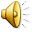 Jekk xi ħadd iħobbni, iħares kelmti, 
jgħid il-Mulej,
u Missieri jħobbu, u aħna niġu u ngħammru għandu.
Hallelujah, Hallelujah
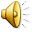 Qari mill-Evanġelju skont
San Luqa
Lq 17, 1-6
R:/ Glorja lilek Mulej
F’dak iż-żmien, Ġesù qal:
“Wieħed minnkom ikollu qaddej qiegħed jaħrat jew jirgħa; meta jidħol 
mill-għalqa x’se jgħidlu:
‘Ejja, isa, u oqgħod 
għall-ikel?’, 
jew:
‘Lestili x’niekol, ilbes 
il-fardal u newwilli sa ma niekol u nixrob jien, u mbagħad tiekol u tixrob int?’.
Jaqaw se jroddlu ħajr 
lill-qaddej talli jkun għamel li ordnalu? Hekk ukoll intom, meta tagħmlu kulma tkunu ordnati, għidu:
‘Aħna qaddejja li ma niswew għal xejn; għamilna biss dak li kellna nagħmlu’ ”.
Il-Kelma tal-Mulej
R:/ Tifħir lilek Kristu